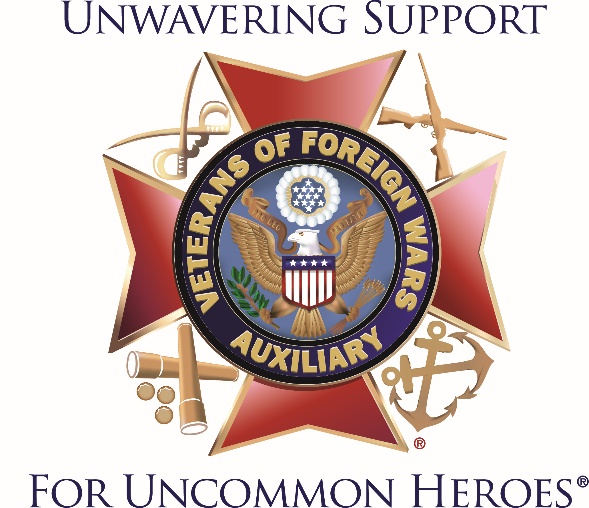 Extension, Revitalization & Mentoring
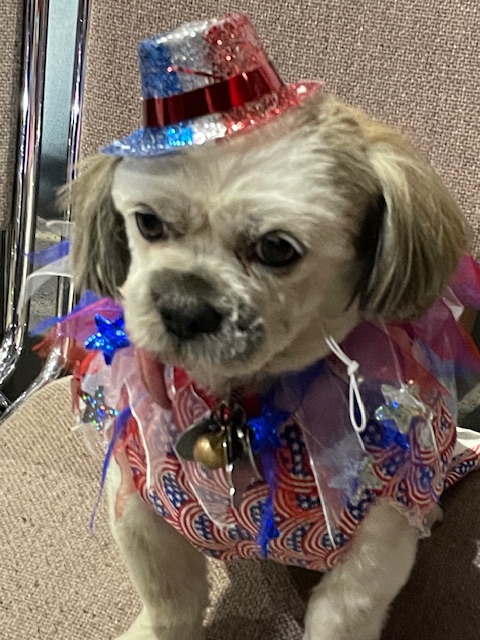 School of Instruction, Dept. of Florida Aug. 2024
 Debbie McCollum, Chief of Staff
Extension & Revitalization
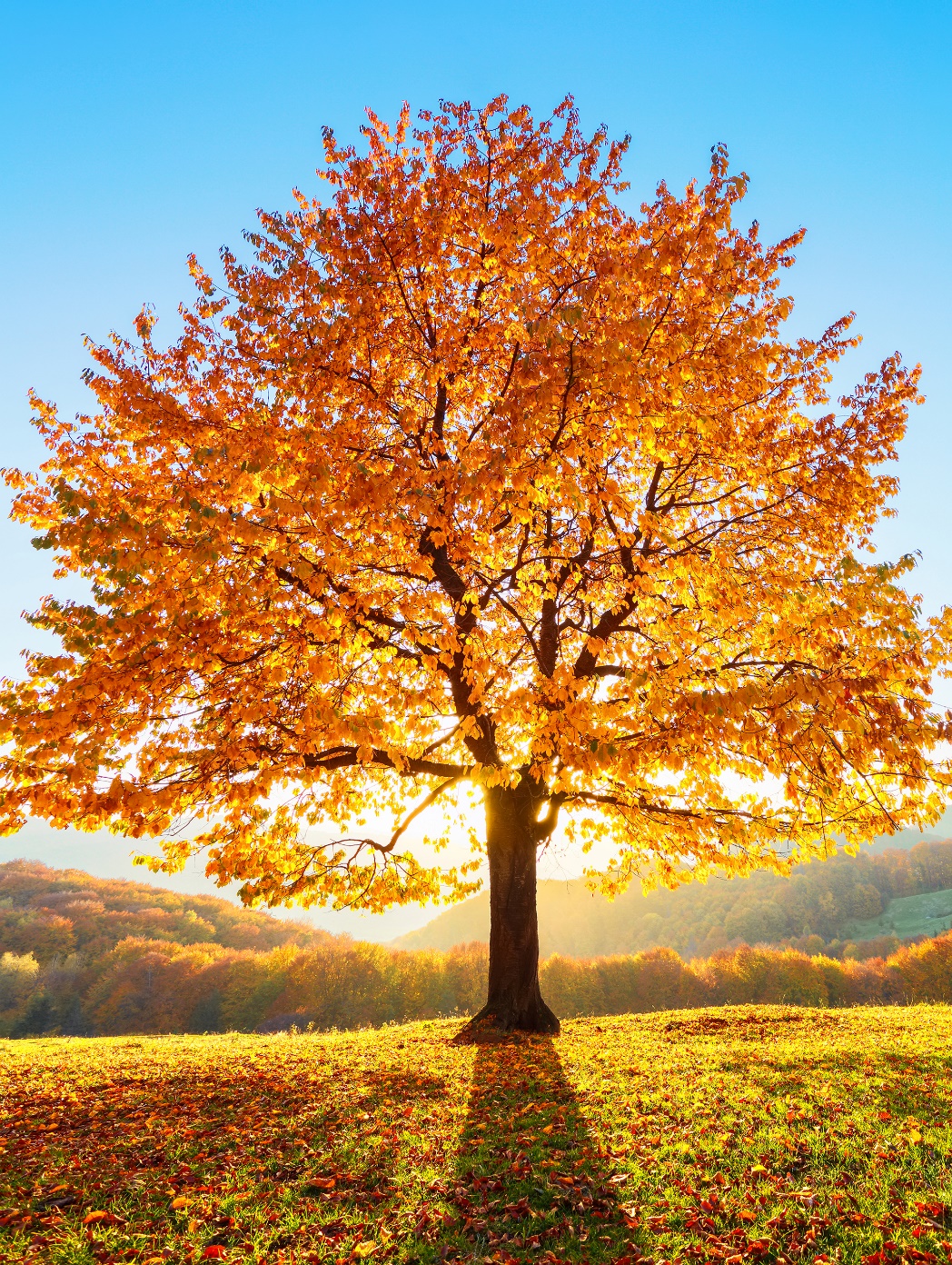 From our Roots to our Branches
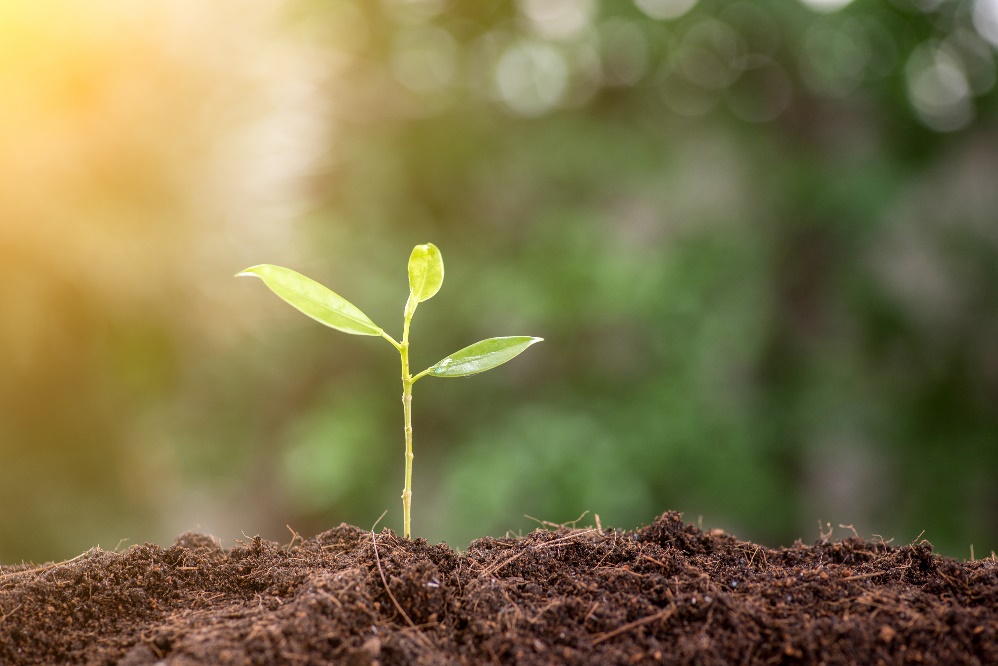 Extending Service to our Veterans
Extension & Revitalization
What’s a bachelor/Unaffiliated Post??
Are there Bachelor Posts in your District?
 To Start a new Auxiliary,  
  Minimum requirements
 2/3’s vote by Post to have an Auxiliary
   Minimum 15 NEW members (transfers join later)
Extension tools and presentations are available in MALTA Member Resources.
Extension & Revitalization
Tools
Maintaining Healthy Auxiliaries Tool Kit
 
Building on the VFW Auxiliary Foundation


VFW Auxiliary Mentoring Guide
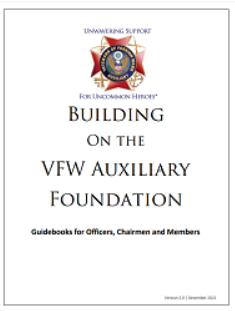 Welcome to our newest Auxiliary-Marianna #12096  Instituted July 11, 2024
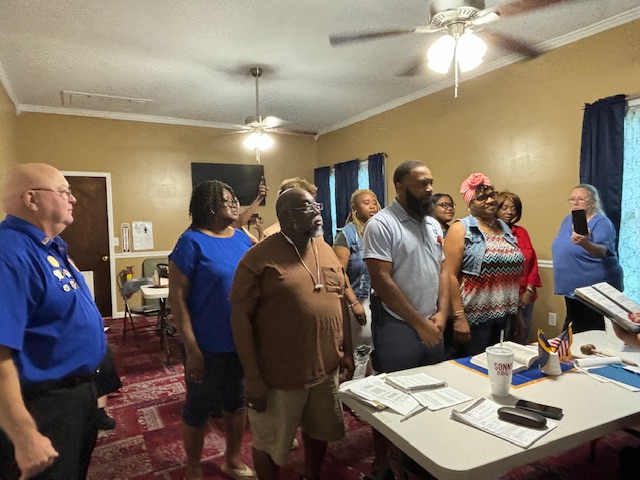 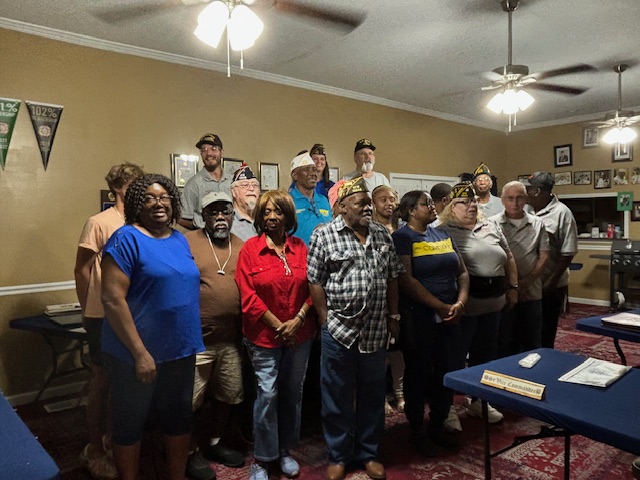 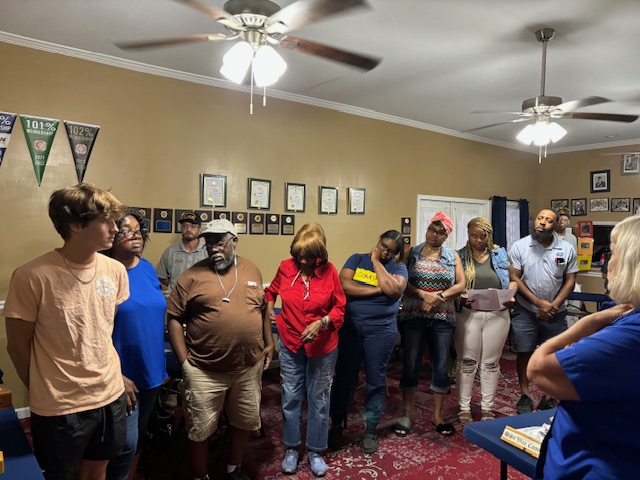 Mentoring
Red Light
Not Good, headed toward a possible suspension
Yellow Light
Caution– Stagnant officers, activities limited new members
Green Light
Great, new officers, new active members, enthusiasm
This Photo by Unknown Author is licensed under CC BY-SA
Welcome new members,      find their interests & get them involved
 
 C - Catch the member when they first join. 
 A - Ask them to participate. 
 R - Remember what it felt like to be new. 
 E - Engage them in a Program that fits     their interests.
Listen to All your members
The most important skill is to Listen to all ideas-
Don’t dismiss the thoughts because you have tried that before!

Listen to understand, not just parrot an answer you think they want to hear.
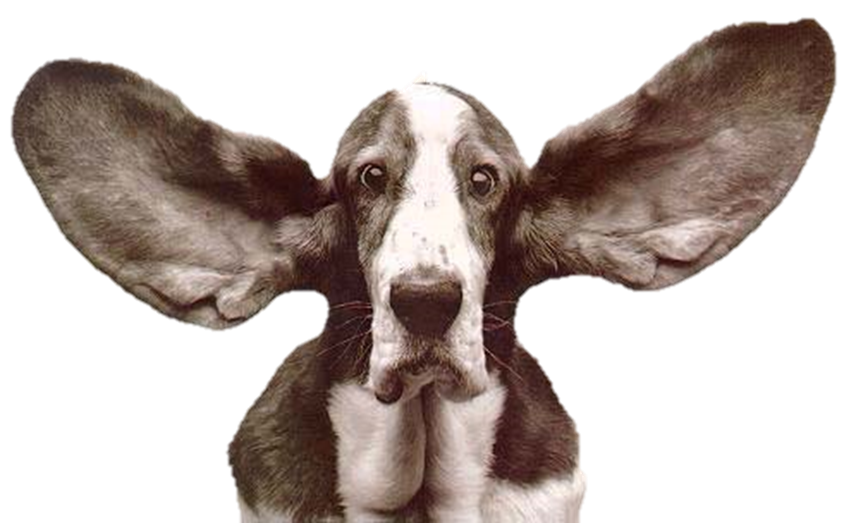 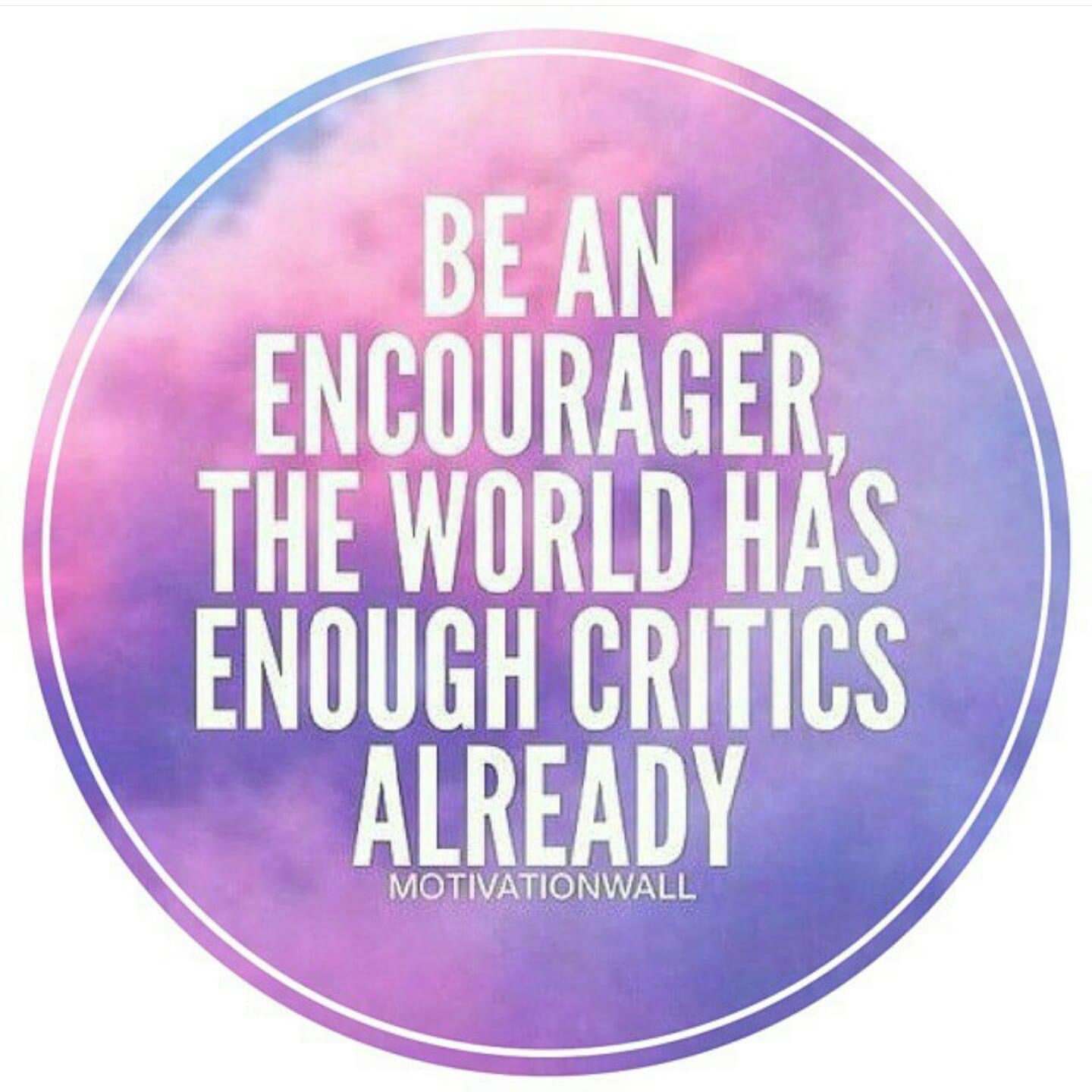 Leaders & Mentors-

Are you 
Approachable
Open and eager to hear new ideas
Are you your Auxiliary’s biggest cheerleader
Bullies & Rhinos should not be a part of your Auxiliary
Auxiliary meetings, events and social networking sites should be free of the following:
Intimidation
Humiliation
Hostility
Harassment of any sort: verbal, physical, visual
Other unpleasantness
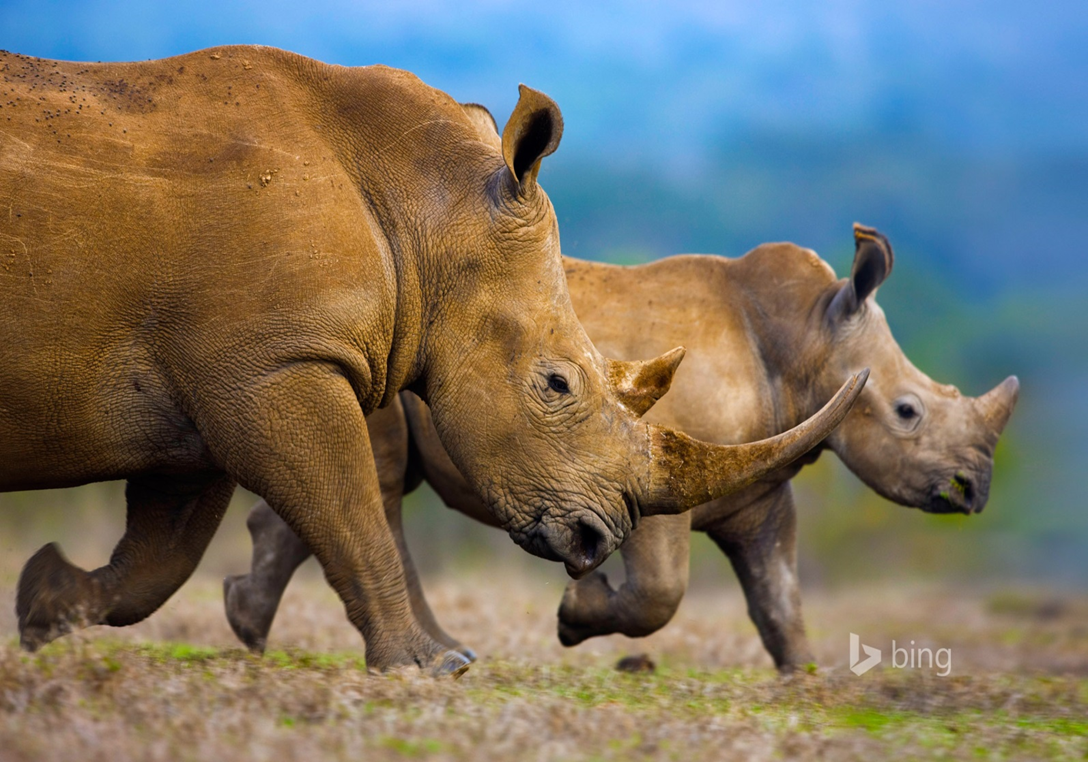 Thanks to Everyone that has Mentored an Auxiliary Member!
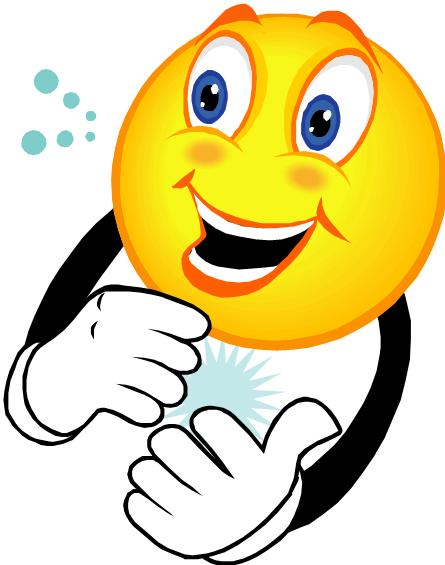 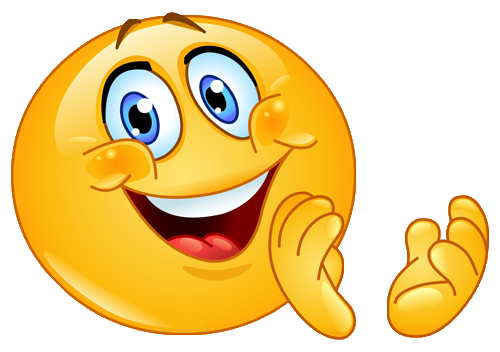 Questions ?